Figure 4. Rasters of impulse activity of another cell in area 7a during the maze task (monkey ππ). ...
Cereb Cortex, Volume 14, Issue 1, January 2004, Pages 23–34, https://doi.org/10.1093/cercor/bhg088
The content of this slide may be subject to copyright: please see the slide notes for details.
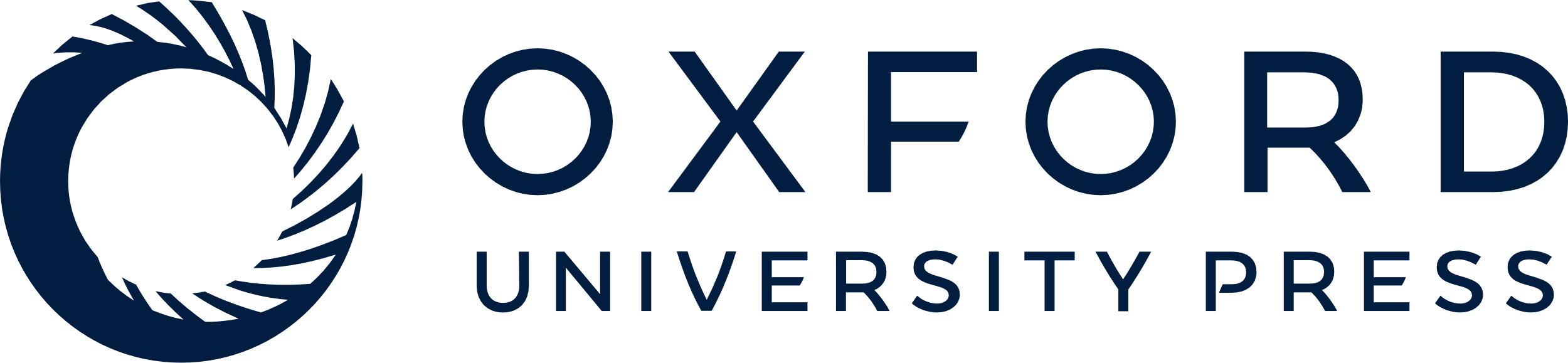 [Speaker Notes: Figure 4. Rasters of impulse activity of another cell in area 7a during the maze task (monkey ππ). Conventions are as in Figure 3.


Unless provided in the caption above, the following copyright applies to the content of this slide:]